AEROPUERTO GERMÁN OLANO / 07 DE DICIEMBRE DE 2022
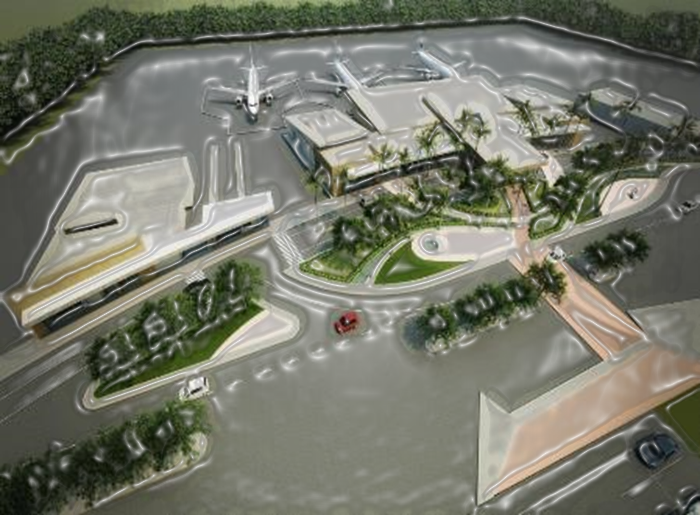 Estado Actual de los contratos de obra e interventoría
ESPECIFICACIONES TÉCNICAS DEL OBJETO CONTRATADO
Contrato de Obra: No.18001550 H4 DE 2018 -  CONTRATAR LOS ESTUDIOS, DISEÑOS, DEMOLICIÓN TERMINAL APTO PTO CARREÑO, INCLUYE LA SUBESTACIÓN ELÉCTRICA Y ACOMETIDA (VIGENCIA FUTURA).
Contrato de Obra: 18001669 H3 DE 2018 -  INTERVENTORÍA INTEGRAL PARA LOS ESTUDIOS, DISEÑOS, DEMOLICIÓN Y CONSTRUCCIÓN TERMINAL DEL AEROPUERTO PTO CARREÑO (VIGENCIA FUTURA)
AEROPUERTO GERMÁN OLANO / 07 DE DICIEMBRE DE 2022
ALCANCE
Fase 1: Estudios y diseños
Fase 2: Construcción edificio sanidad y carga (terminal provisional) y subestación eléctrica.
Fase 3: Terminal de pasajeros, subestación eléctrica, aérea de sanidad, área de carga

VIGENCIAS DEL PRESUPUESTO
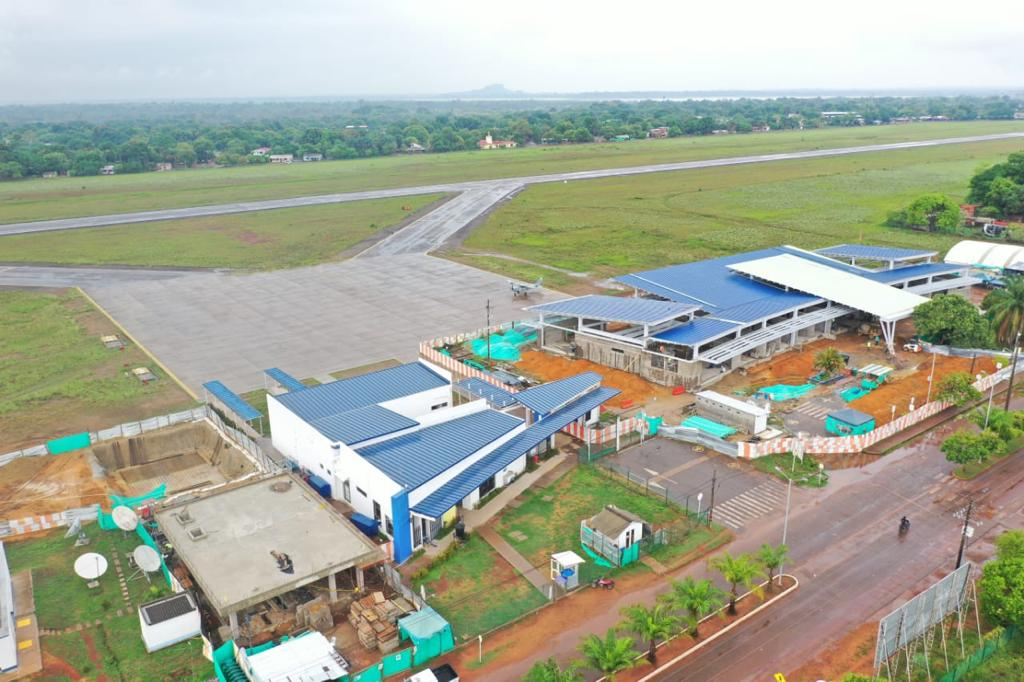 AEROPUERTO GERMÁN OLANO / 07 DE DICIEMBRE DE 2022
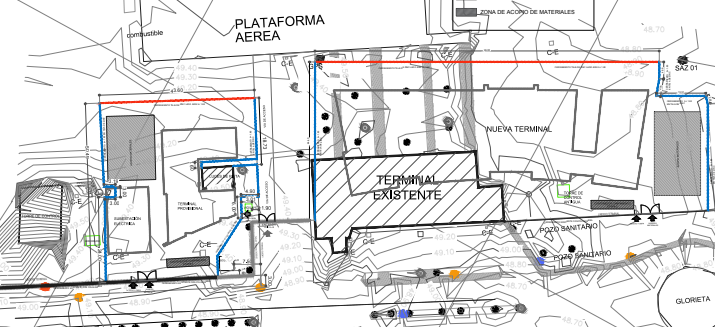 2
1
3
SANIDAD-CARGA-PORTERÍA 477,17 M2
1
ANTIGUA TERMINAL 1022,72 M2
NUEVA TERMINAL 1968,58 M2
2
TERMINAL EXISTENTE & DISEÑO
SUB ESTACIÓN ELÉCTRICA 198,70 M2
3
AEROPUERTO GERMÁN OLANO / 07 DE DICIEMBRE DE 2022
DISTRIBUCIÓN DE ÁREAS EN LA NUEVA TERMINAL AÉREA
AEROPUERTO GERMÁN OLANO / 07 DE DICIEMBRE DE 2022
ACTIVIDADES ADMINISTRATIVAS
CONTRATO DE OBRA
AEROPUERTO GERMÁN OLANO / 07 DE DICIEMBRE DE 2022
ACTIVIDADES ADMINISTRATIVAS
CONTRATO DE INTERVENTORÍA
AEROPUERTO GERMÁN OLANO / 07 DE DICIEMBRE DE 2022
AVANCE DE OBRA
Programado
81,31% FI
SEGÚN LAS CONDICIONES ACTUALIZADAS DEL CONTRATO
$ 33.880.458.931
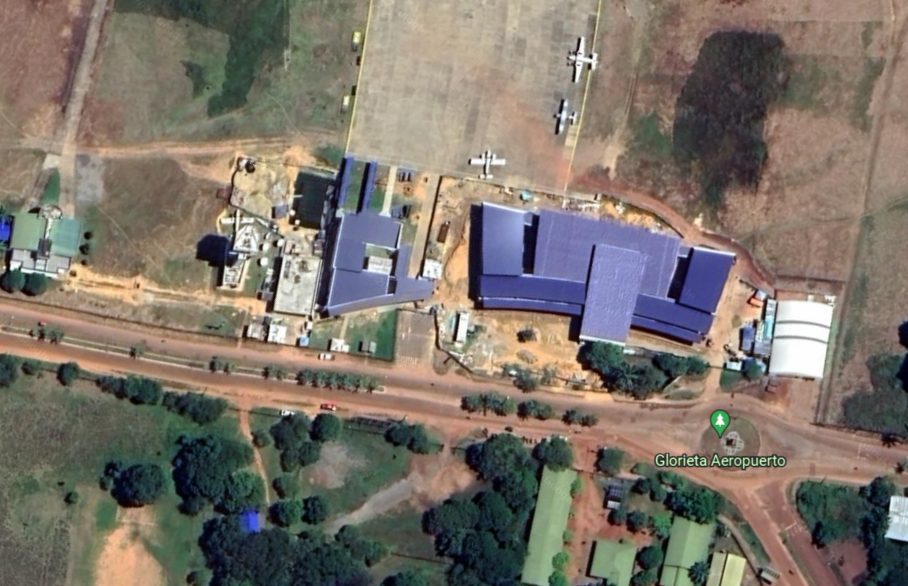 Ejecutado
75,17%
$ 31.318.144.191
Diferencia
-6,15%
-$ 2.562.314.739
Fuente: Google Earth
DIFICULTADES
AEROPUERTO GERMÁN OLANO / 07 DE DICIEMBRE DE 2022